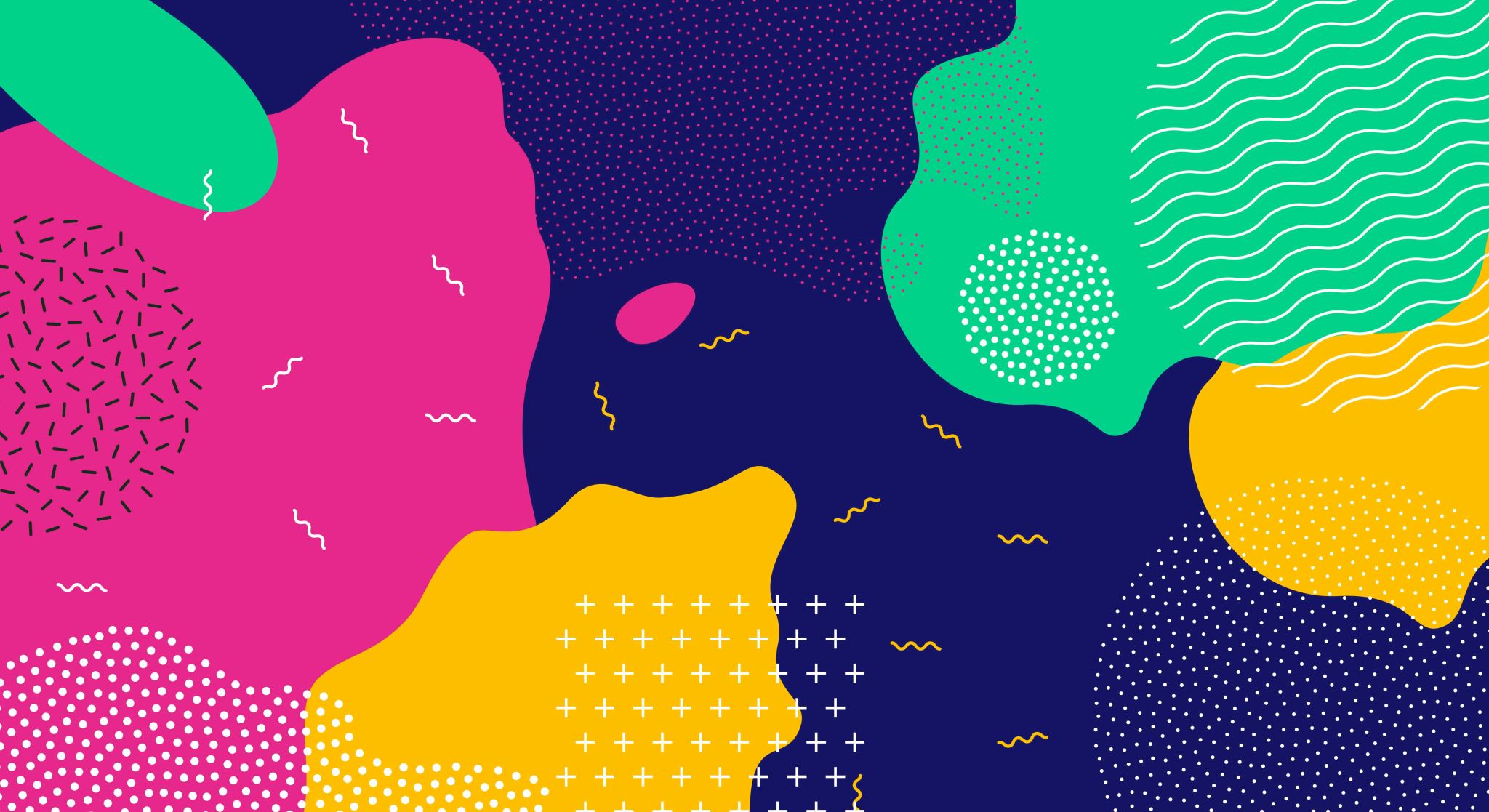 Mengidentifikasi Materi dalam Pembelajaran BIPA (2)
Priska Filomena Iku
Lanjutan
Mampu menciptakan teks eksplanasi dalam ragam lisan dan tulis.
Keterampilan menyimak: Mampu memahami pokok pikiran dalam suatu tuturan yang disampaikan dengan jelas dan berkaitan dengan hal-hal umum yang ditemukan saat bekerja, belajar, dan bersantai tentang surat keluhan.
Keterampilan berbicara: Mampu mengungkapkan gagasan yang disertai dengan alasan tentang surat keluhan.
Keterampilan membaca: Mampu memahami teks eksplanasi yang dituangkan dalam surat nonformal/pribadi yang berkaitan dengan suatu peristiwa, perasaan, atau harapan tentang surat keluhan.
Keterampilan menulis: Mampu menulis teks eksplanasi yang berupa surat keluhan.
Pengetahuan kebahasaan: Mampu menggunakan imbuhan se-
Mampu menciptakan teks recount dalam ragam lisan dan tulis.
Keterampilan menyimak: Mampu memahami pokok pikiran dari program radio atau televisi yang berkaitan dengan berita sehari-hari tentang pahlawan.
Keterampilan berbicara: Mampu merangkai kata-kata dengan cara sederhana untuk menguraikan pengalaman dan peristiwa harapan, cita-cita, para pahlawan.
Keterampilan membaca: Mampu merangkai kata-kata dengan cara sederhana untuk menguraikan pengalaman dan peristiwa
Keterampilan membaca: Mampu memahami teks recount yang menggunakan kata-kata sehari-hari atau yang berhubungan dengan hal-hal umum tentang pahlawan Indonesia.
Keterampilan menulis: Mampu menulis teks tentang pahlawan Indonesia.
Pengetahuan kebahasaan: Mampu menggunakan kalimat aktif dan pasif.
Menciptakan teks eksplanasi dalam ragam lisan dan tulis.
Keterampilan menyimak: Mampu memahami pokok pikiran dari program radio atau televisi terkait topik serbaneka yang berkaitan dengan minat pribadi dan pekerjaan tentang bencana alam.
Keterampilan berbicara: Mampu merangkai kata-kata dengan cara sederhana untuk menguraikan pengalaman dan peristiwa tentang bencana alam.
Keterampilan membaca: Mampu memahami teks eksplanasi yang menggunakan kata-kata seharihari atau yang berhubungan dengan pekerjaannya tentang bencana alam.
Keterampilan menulis: Mampu menulis teks eksplanasi tentang bencana alam.
Pengetahuan kebahasaan: Mampu menggunakan 
1. konjungsi lalu, kemudian, setelah itu, atau selanjutnya, 
2. konjungsi ketika, sebelum, sehingga, supaya, kalau seandainya, dan 3. konjungsi bukan hanya ..., melainkan ...
Mampu menciptakan teks narasi dalam ragam lisan dan tulis.
Keterampilan menyimak: Mampu memahami pokok pikiran dalam suatu tuturan yang disampaikan dengan jelas dan berkaitan dengan hal-hal umum yang ditemukan saat bekerja, belajar, dan bersantai tentang dongeng.
Keterampilan berbicara: Mampu merangkai kata-kata dengan cara sederhana untuk menguraikan pengalaman dan peristiwa, harapan, atau cita-cita tentang dongeng.
Keterampilan membaca: Mampu memahami teks narasi yang menggunakan kata-kata sehari-hari atau yang berhubungan dengan hal-hal umum yang ditemukan saat bekerja, belajar, dan bersantai tentang dongeng. 
Keterampilan menulis: Mampu menulis teks narasi tentang dongeng.
Pengetahuan kebahasaan: Mampu menggunakan kata ulang yang berawalan ber- dan berakhiran -an
Mampu menciptakan teks deskripsi dalam ragam lisan dan tulis.
Keterampilan menyimak: Mampu memahami pokok pikiran dari program radio atau televisi terkait topik serbaneka yang berkaitan dengan minat pribadi dan pekerjaan tentang hari libur.
Keterampilan berbicara:Mampu berperan serta dalam suatu percakapan tentang minat atau aktivitas sehari- hari secara spontan tentang hari libur .
Keterampilan membaca: Mampu memahami teks deskripsi berkaitan dengan suatu peristiwa, perasaan, atau harapan tentang hari libur.
Keterampilan menulis: Mampu menulis teks deskripsi tentang hari libur.
Pengetahuan kebahasaan: Mampu menggunakan kata akan, nanti, nama bulan, hari, dan tahun.
Daftar Pustaka:
Larasati & Mely Sinaga (2019), Bahan Diplomasi Bahasa Indonesia bagi Penutur Asing Sahabatku Indonesia BIPA 3. Jakarta: Badan Pengembangan Bahasa dan Perbukuan.